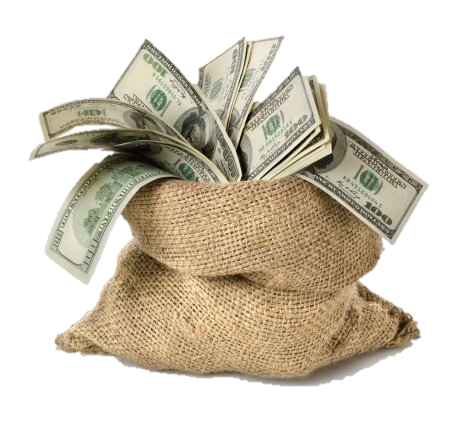 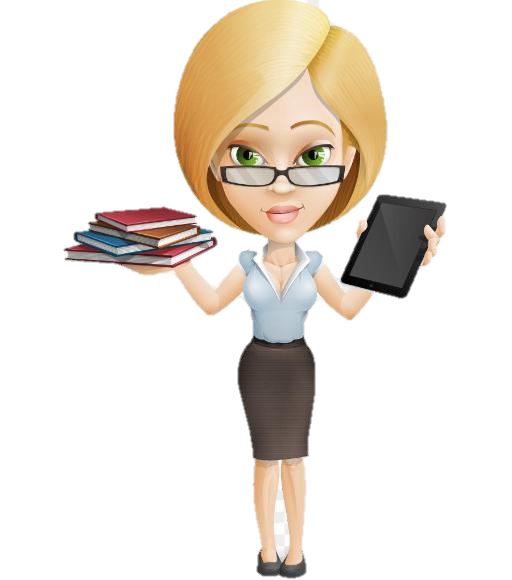 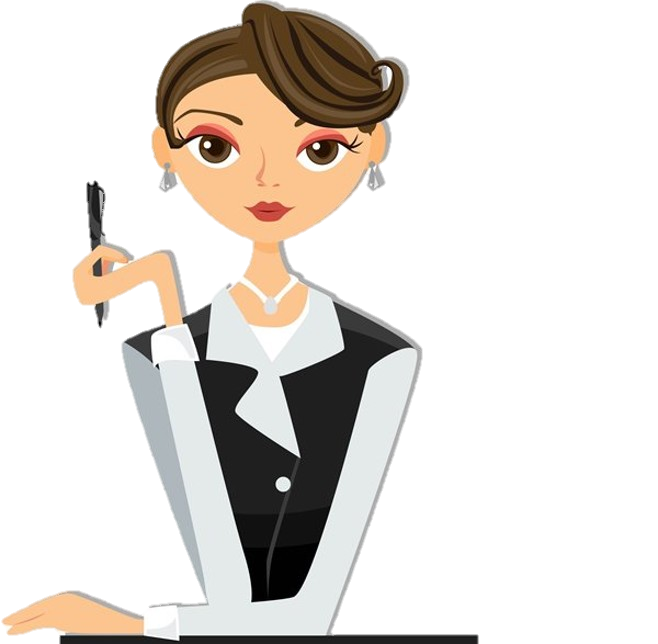 Керівник гуртка:  к.е.н.,доцент  Степасюк Людмила
Михайлівна
Мета створення та діяльність
Організація студентської наукової  роботи на кафедрі економіки
підприємства ім. проф. І.Н. Романенка з  метою формування фундаментального
економічного мислення у студентів-  учасників гуртка,як основи подальшої їх  фахової підготовки та майбутньої  трудової діяльності.
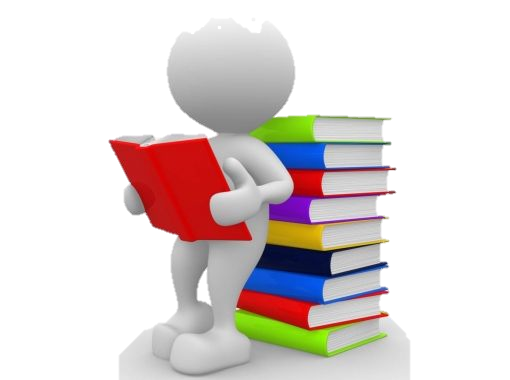 Завдання
Створення із студентів, що вивчають дисципліни
кафедри, науково-зацікавленого активу в межах  гуртка;
Дослідження та обговорення зі  студентами
проблем, як фундаментально-наукового, так і  прикладного характеру;
Поглиблене вивчення понятійно-категоріального
апарату у галузі базових економічних дисциплін;
Формування в учасників гуртка	знань з основ  підприємницької діяльності;
Участь гуртківців у планових та позапланових  науково-практичних заходах , як в університеті  так і по за його межами.
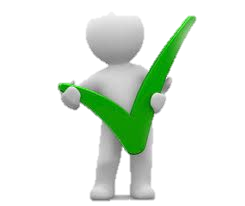 Основні заходи, заплановані членами  гуртка “Економіст” на 2019-2020 рр.
Склад наукового гуртка «Економіст»
Учасники гуртка студенти 3-4 курсів, економічного факультету
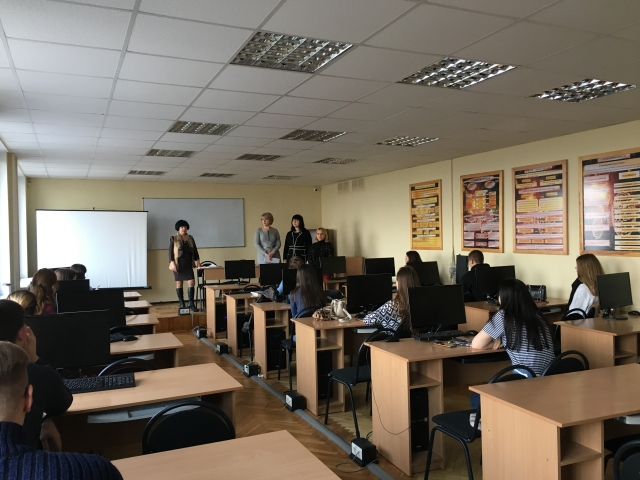 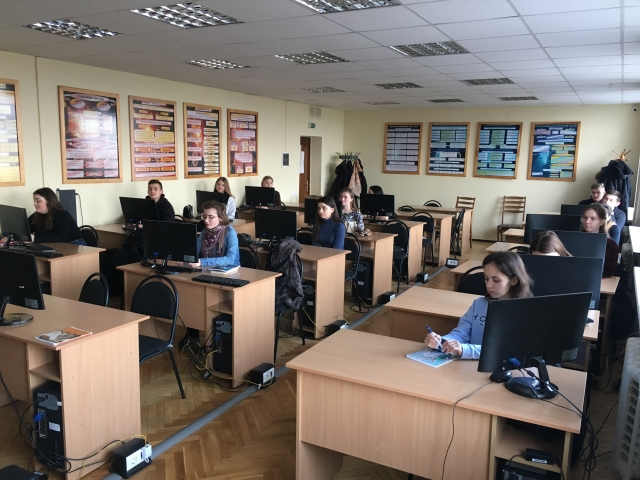 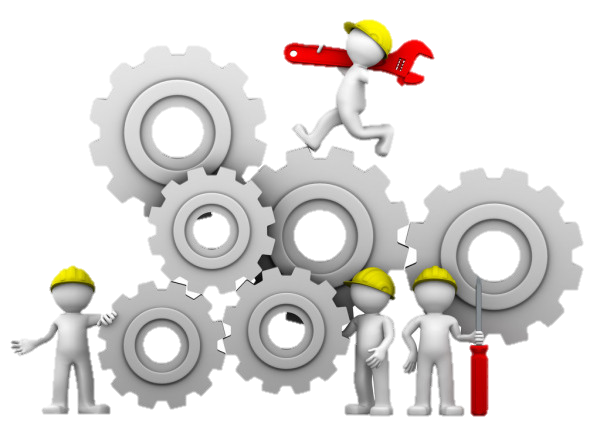 Найважливіші  моменти
в деталях…
Члени гуртка та колектив кафедри знайомилися з майбутніми студентами
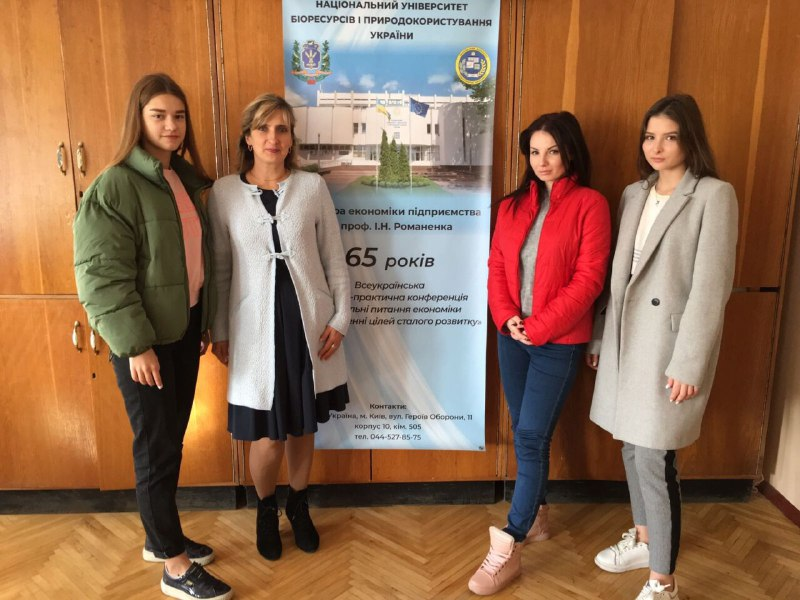 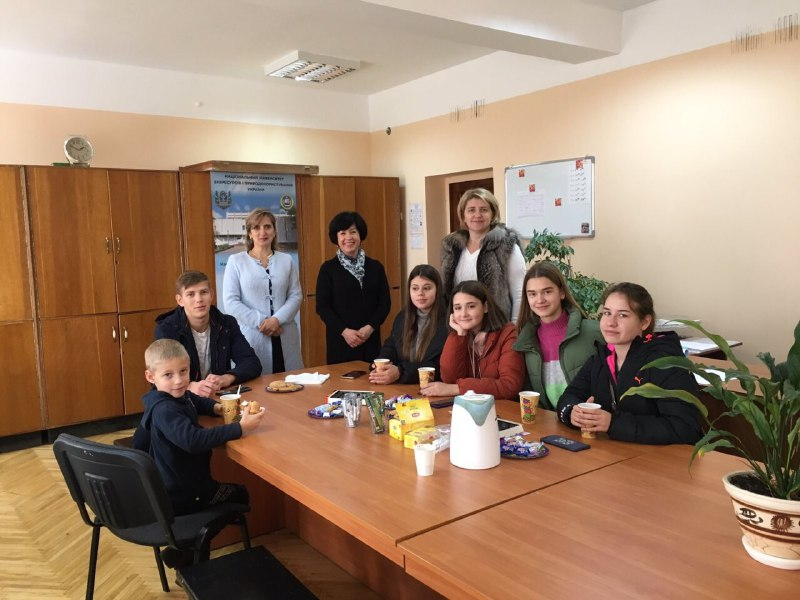 13 листопада 2019 року магістри 2-го року навчання спеціальності «Економіка» звітували про хід виконання магістерських досліджень у рамках постерної презентації своїх ДОСЛІДЖЕНЬ
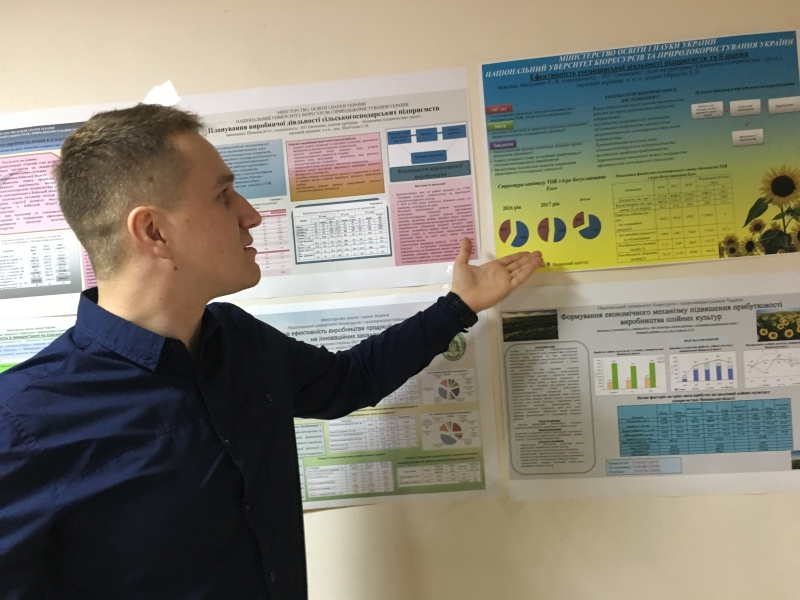 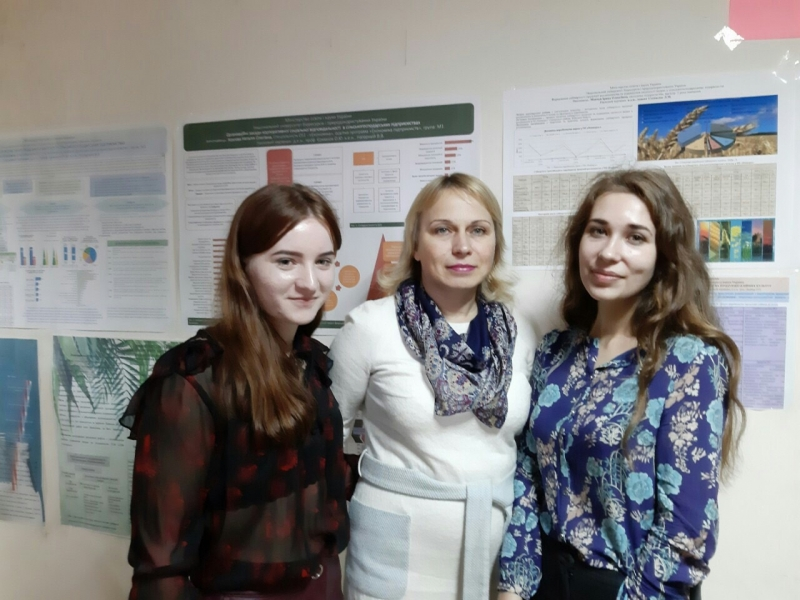 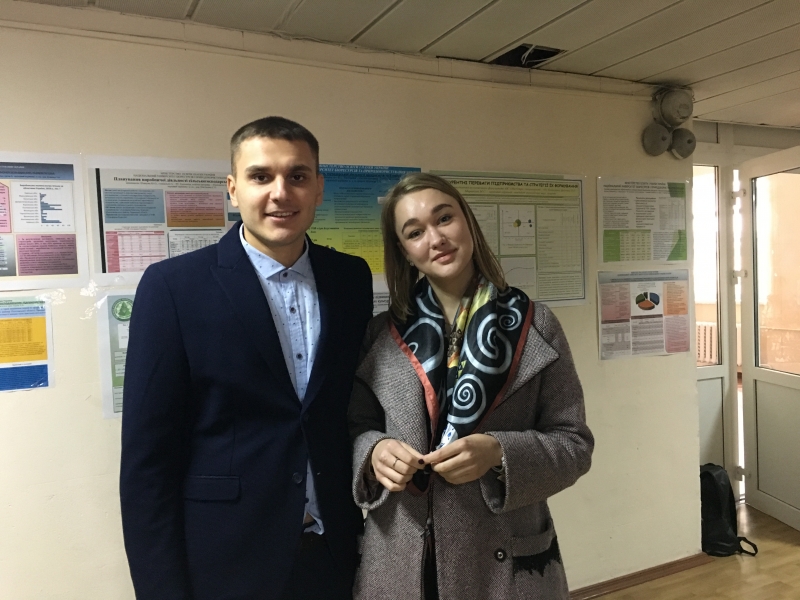 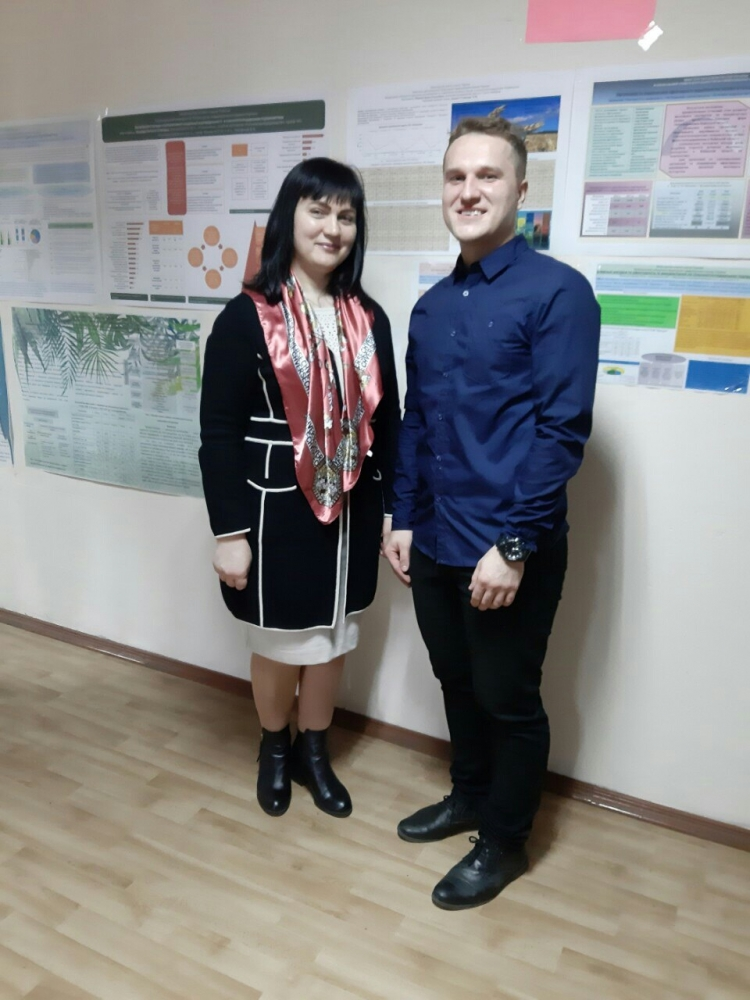 21 жовтня 2019 року студенти 3 курсу, учасники гуртка відвідали Ботанічний сад НУБіП України.
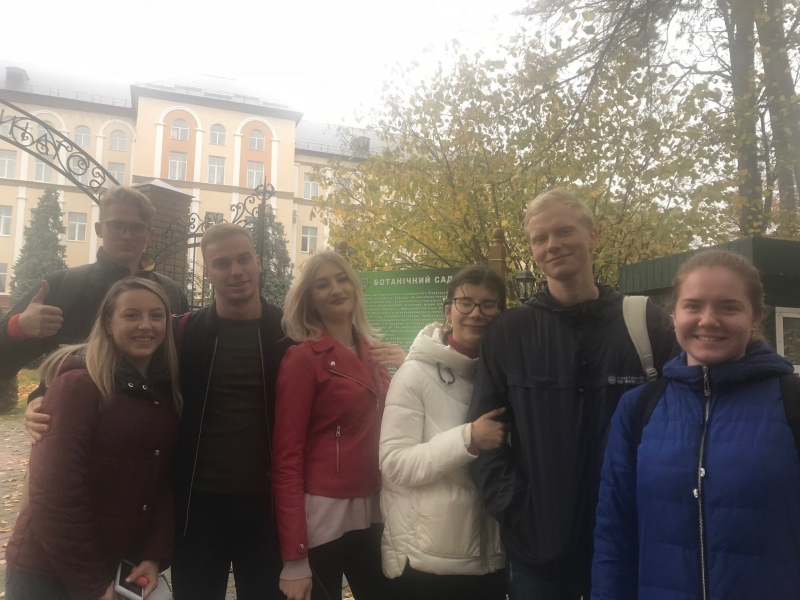 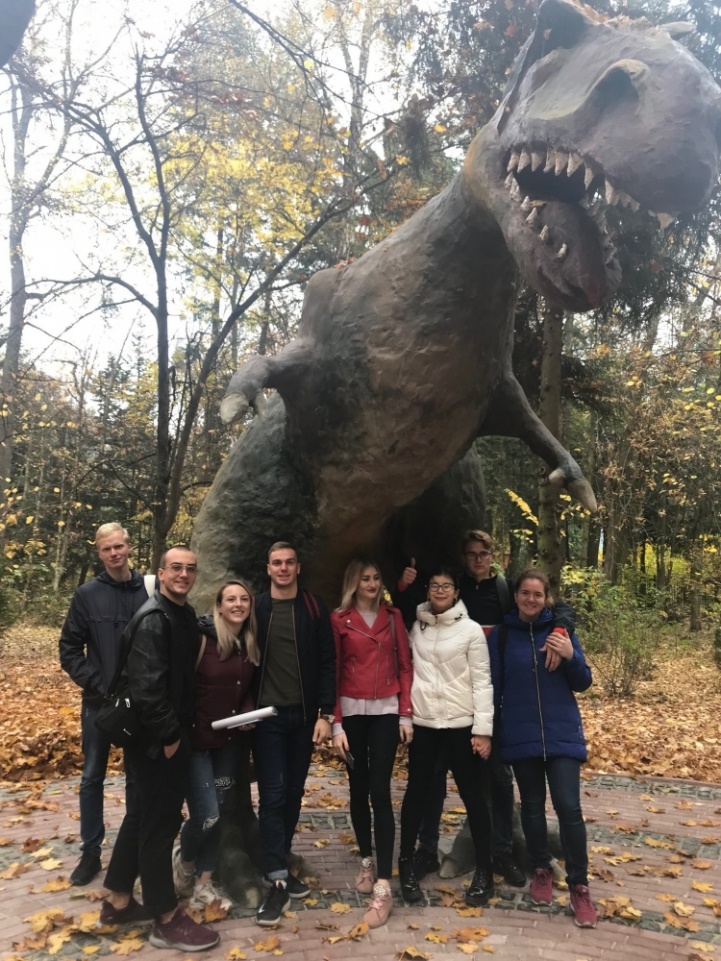 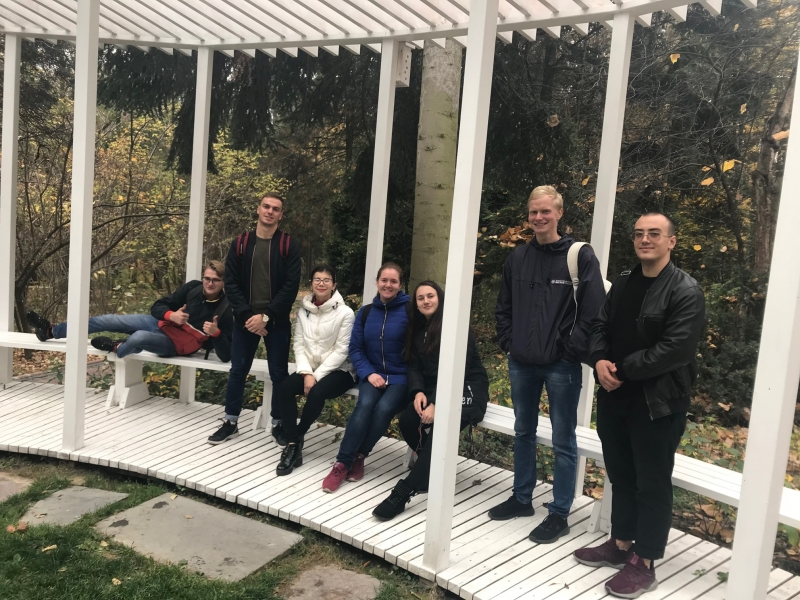 Екскурсія у верховну раду зі студентами 1ст. 7 групи
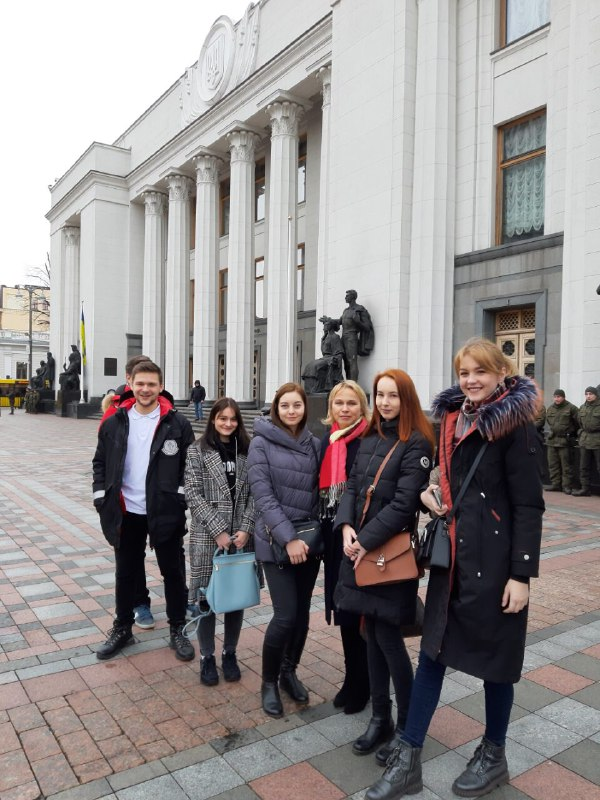 У Верховні Раді було проведено екскурсію.
Студенти оглянули центр першого поверху,
 звісно ж, – вестибюль із совковими великими
 колонами і мармуровими сходами.
Другий поверх: кулуари 
На другому поверсі розташовані кулуари та 
сесійна зала – великий зал під куполом, де
 працюють депутати. 
Детально дізналися про роботу депутатів і задали 
запитання екскурсоводу.
Також наші студенти відвідали Маріїнський парк
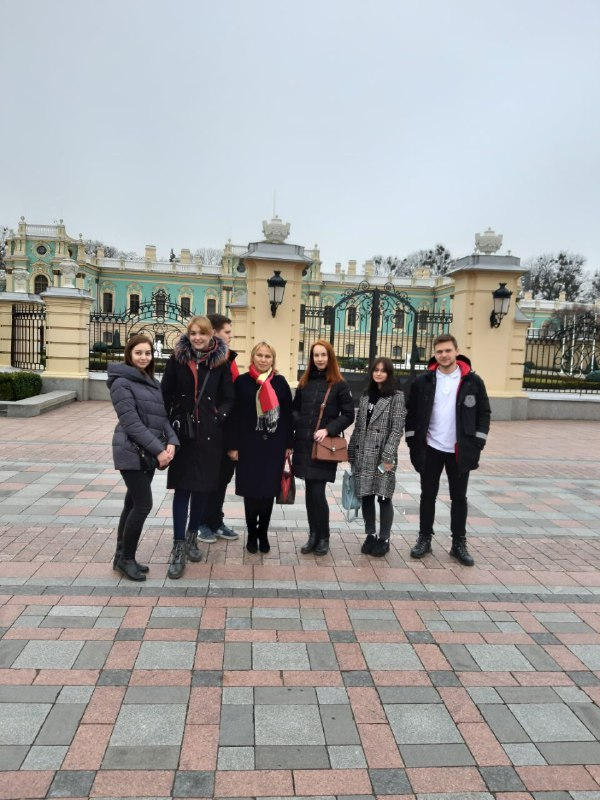 В університеті вдруге пройшов Осінній бал
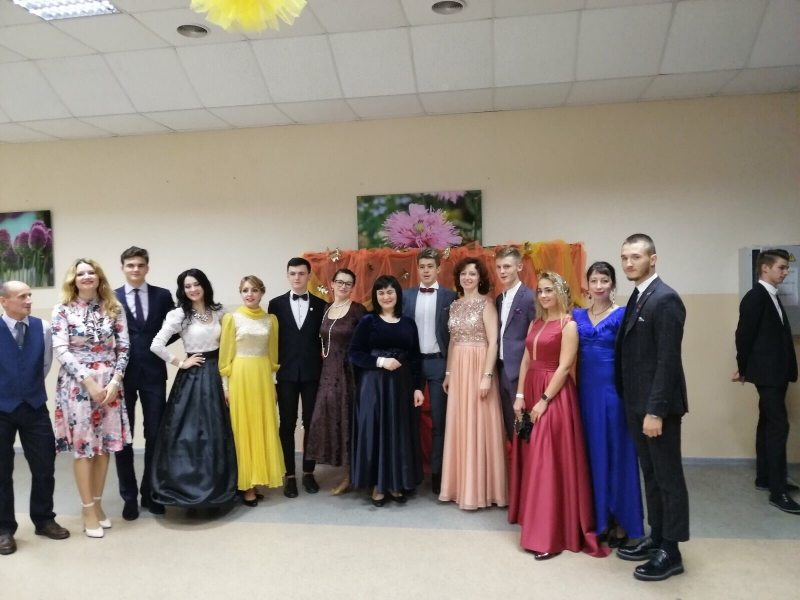 Економічний факультет на Осінньому балу представляли студент 2 курсу спеціальності «Економіка» Махновець Євгеній та доцент кафедри економіки підприємства ім. проф. І.Н. Романенка Мірзоєва Тетяна.
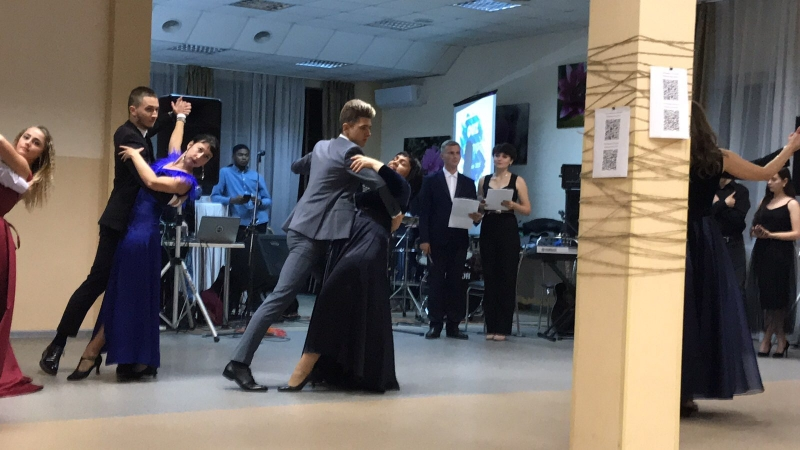 Учасники гуртка активно взяли участь у написанні Предметної олімпіади з дисципліни «Економіка підприємства»
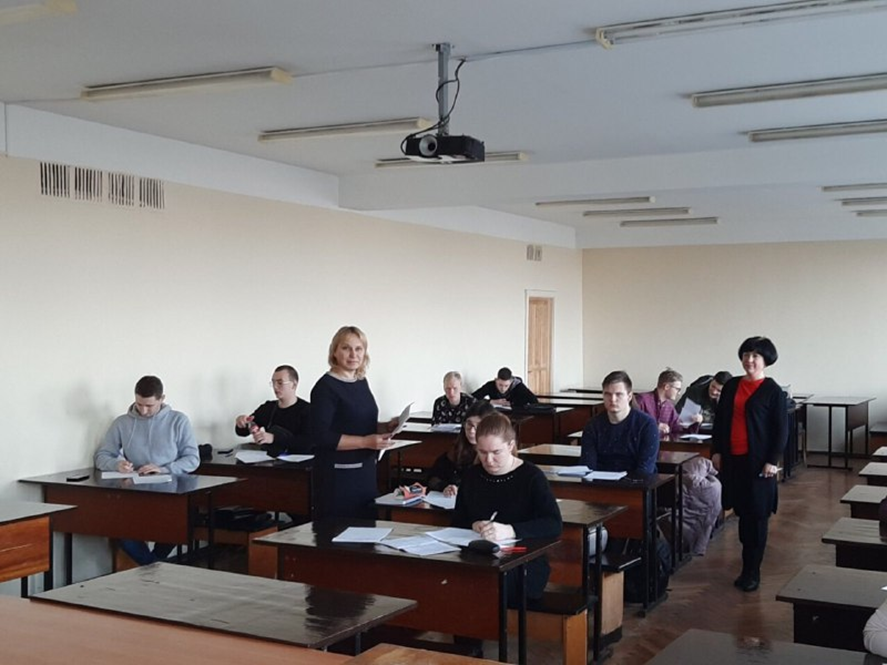 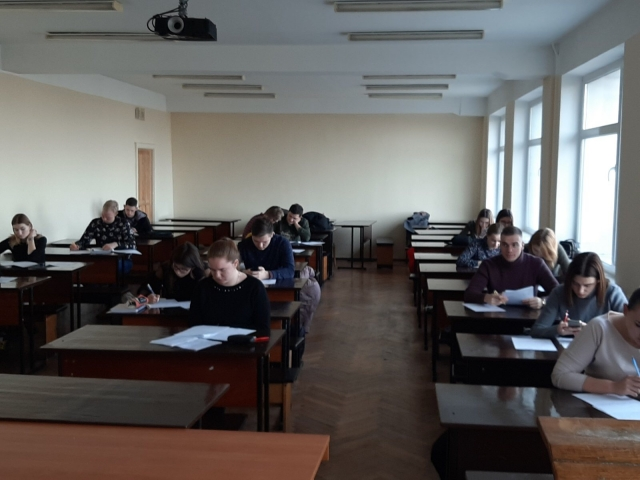 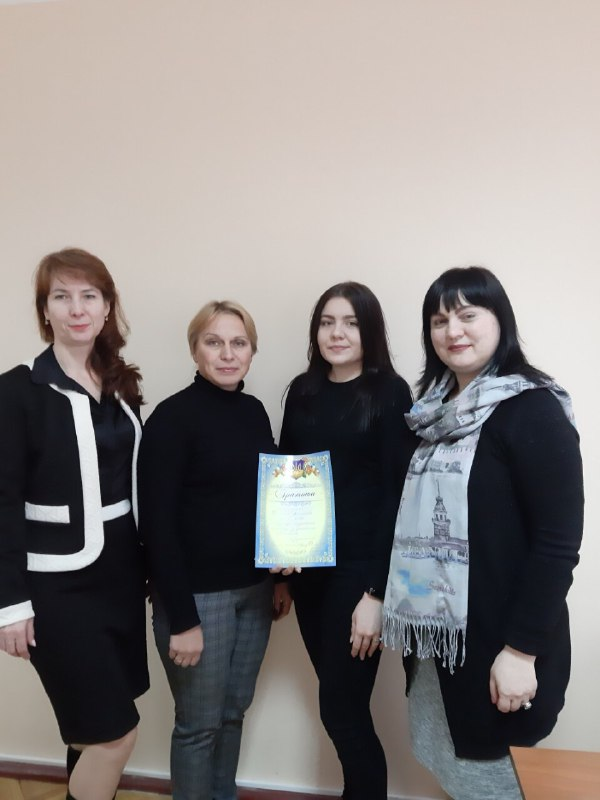 Галіцька Анастасія студентка 4  курсу економічного факультету зайняла
 3 місце з олімпіади «Економіка падприємства»
Борисенко Наталія
 економічного факультету зайняла 1 місце 
 з олімпіади «Економіка падприємства»
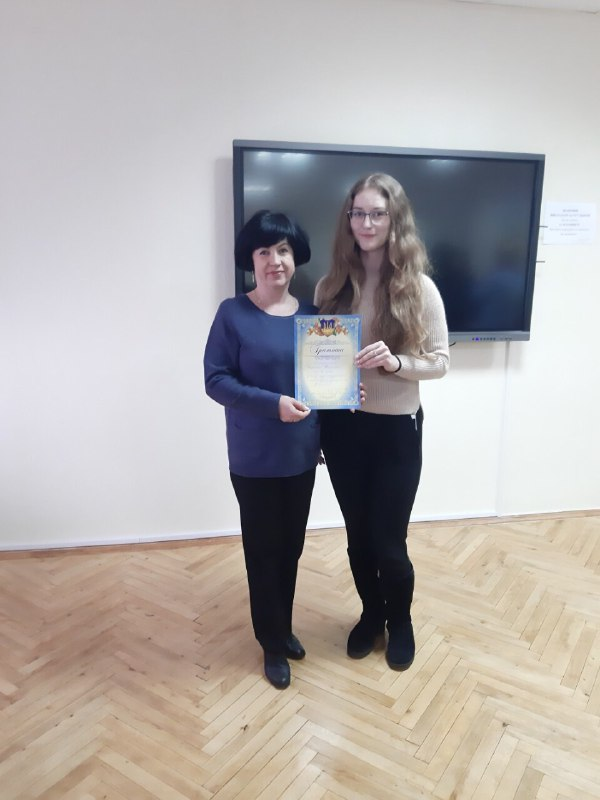 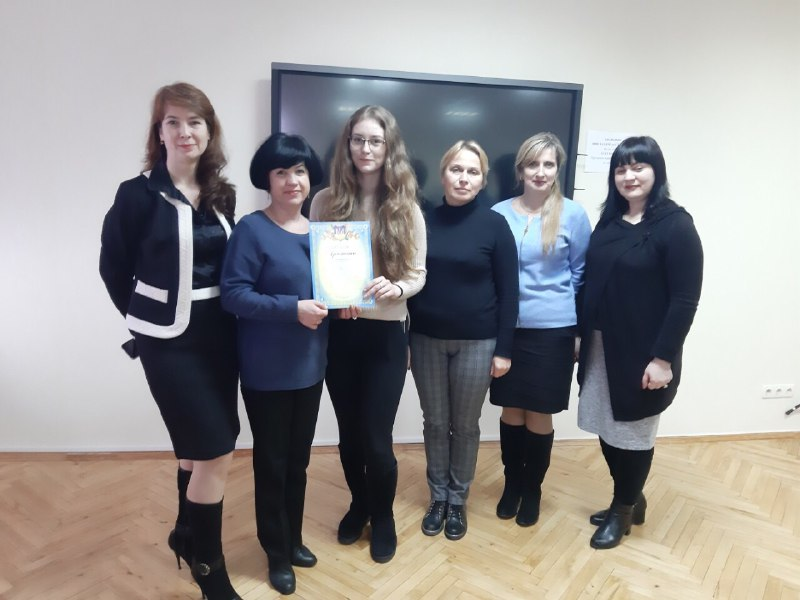 Відбулася 73-тя науково-практична студентська конференція «Розвиток аграрного сектору економіки України в умовах глобалізації»
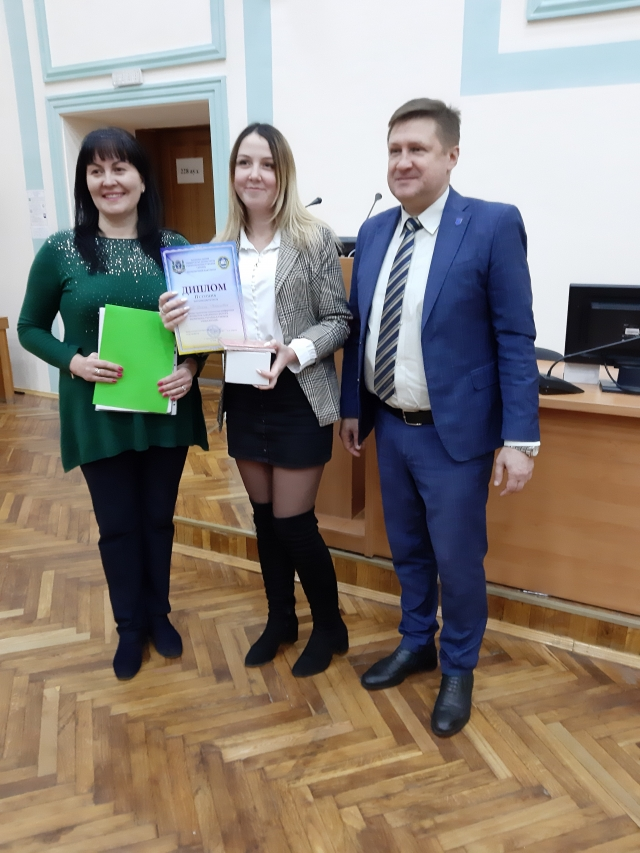 За результатами виступів диплом ІІ ступеня отримала студентка 3 ст. курсу спеціальності «Економіка» Гайдай Діана за представлену доповідь на тему: «Органічне виробництво малини та перспективи його розвитку в Україні» (керівник – к.е.н., доцент Степасюк Л.М.)
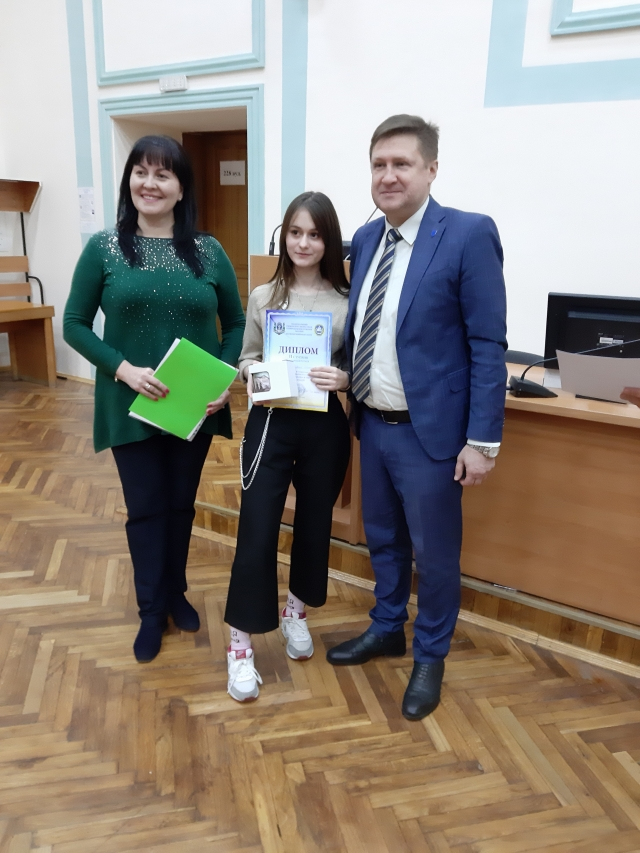 диплом ІІІ ступеня отримала студентка 1 ст. курсу спеціальності «Економіка» Здреник Єлизавета за доповідь на тему: «Стан та перспективи органічного землеробства в Україні» (керівник – к.е.н., доцент Степасюк Л.М.).
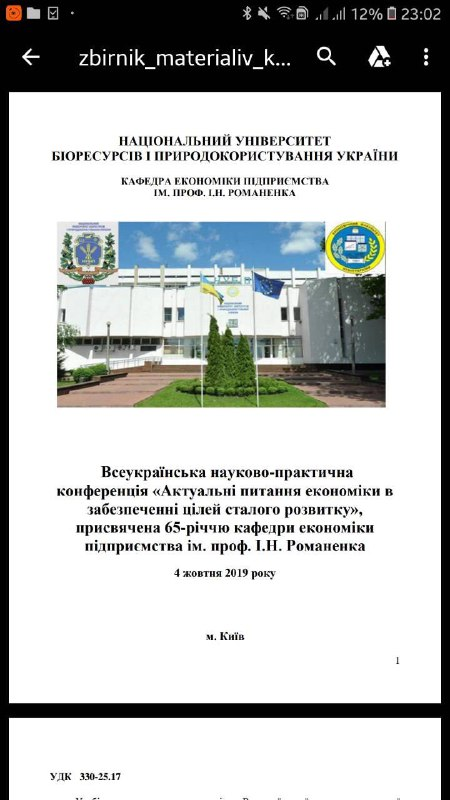 Тези доповідей були опубліковані В НАсТУПНИХ ЗБІРНИКАХ:
Участь студентів-гуртківців у всеукраїнських
Олімпіадах
Зустрічі з науковцями та представниками  бізнесу
Участь у всеукраїнських та міжнародних
студентських конференціях
Організація	наукових диспутів семінарів
Організація круглого столу
Підготовка студентів до написання наукової  роботи
Якщо дивитись на речі  поверхнево – вони
здаються надзвичайно  складними, коли ж  досягнути істини – вона  надзвичайно проста…
ПРИЄДНУЙТЕСЬ ДО  СПІВПРАЦІ	З НАМИ !!!